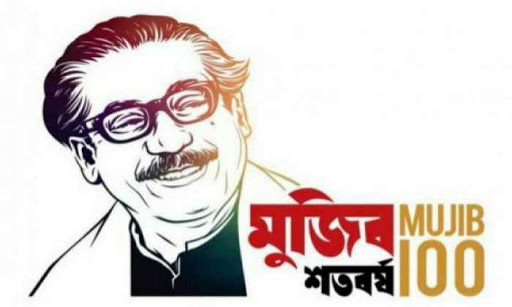 হাজার বছরের শ্রেষ্ঠ বাঙালী জাতির জনক বঙ্গবন্ধু শেখ মুজিবুর রহমানের শততম জন্ম বার্ষিকীতে বিনম্র শ্রদ্ধা।
মাল্টিমিডিয়া ক্লাসে সবাইকে
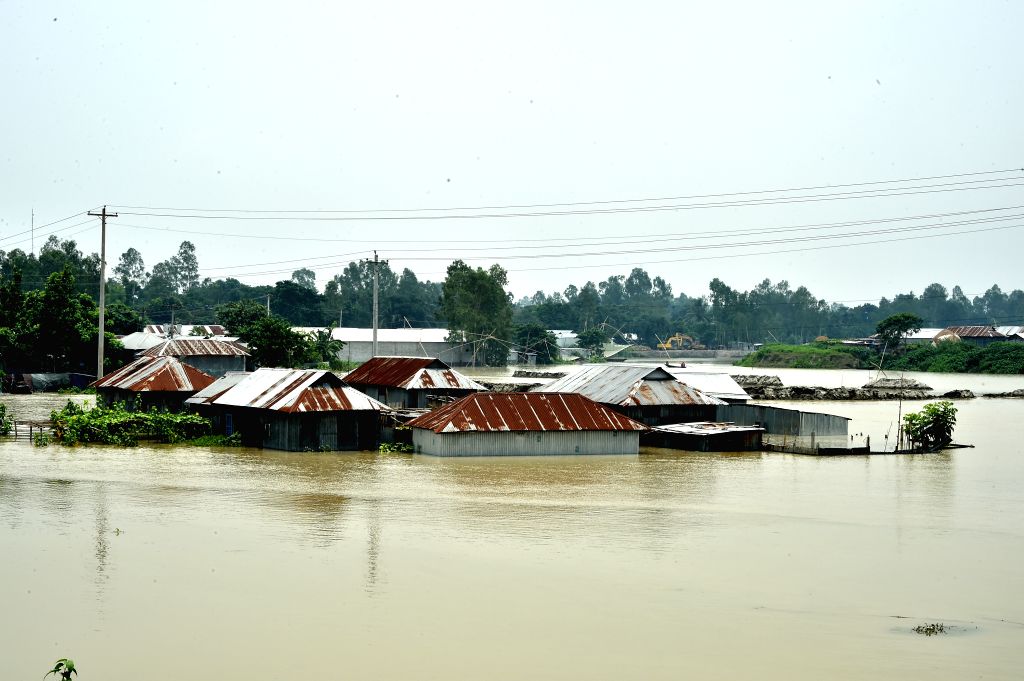 স্বাগতম
শিক্ষক পরিচিতি
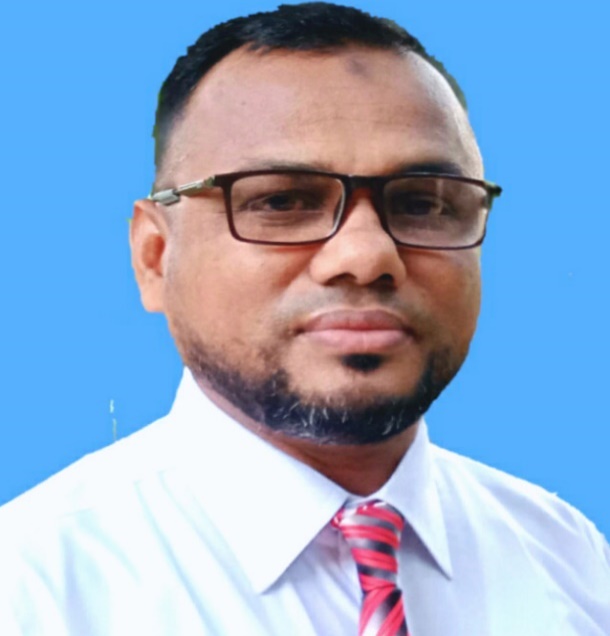 মোঃ আল- আমিন মন্ডল
           সহকারী শিক্ষক
তামাই বাজার সরকারি প্রাথমিক বিদ্যালয়
        বেলকুচি,সিরাজগঞ্জ।
mdalamin355535@gmail.com
        01620-355535
পাঠ পরিচিতিঃ
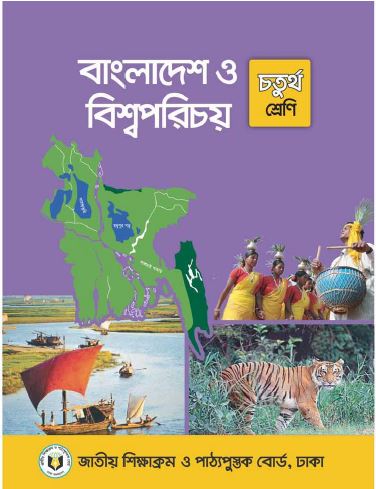 বিষয় : বাংলাদেশ ও বিশ্বপরিচয়
শ্রেণি  :  ৪র্থ 
অধ্যায়:  12
পাঠ   :  দুর্যোগ মোকাবিলা
সময় :  ৪5 মিনিট 
তারিখ:23/10/2020
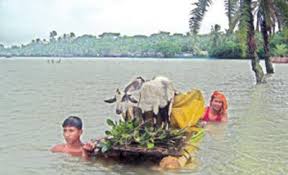 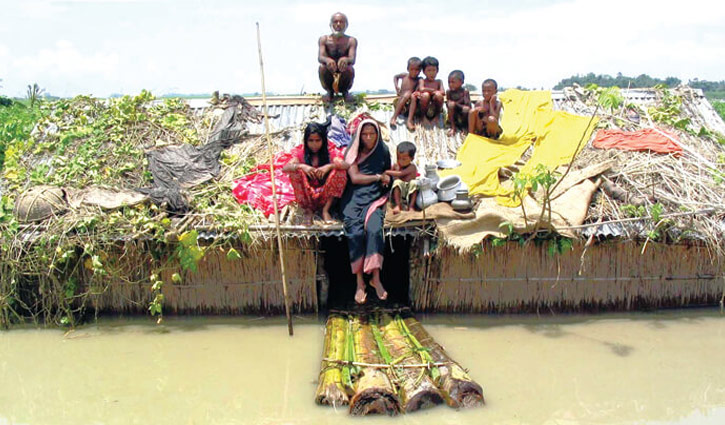 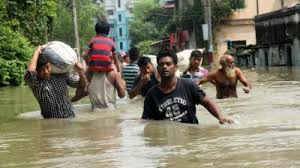 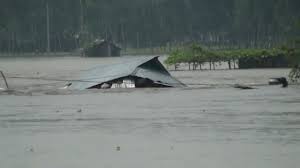 এসো আমরা কিছু ছবি দেখি
ছবিতে আমরা কি দেখতে পেলাম ?
আমরা কিছু বন্যার ছবি দেখতে পেলাম।
আজকের পাঠ
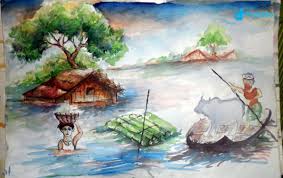 দুর্যোগ মোকাবিলা
বন্যা
[Speaker Notes: শিক্ষক “তাহলে আজকের পাঠ” বলে স্লাইডটি প্রদর্শন করবেন।এবং পাঠের শিরোনাম শিক্ষার্থীদের খাতায় লিখতে বলবেন।]
শিখনফল
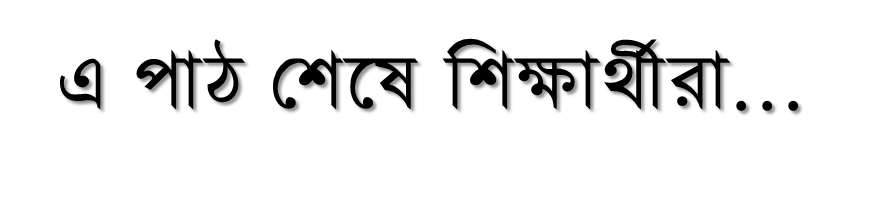 ১০.১.1  বাংলাদেশের বিভিন্ন দুর্যোগ (বন্যা, ঘুর্ণিঝড়, জলোচ্ছ্বাস, আগুন লাগা ) ও এসব দুর্যোগের কারণ সম্পর্কে বলতে পারবে।
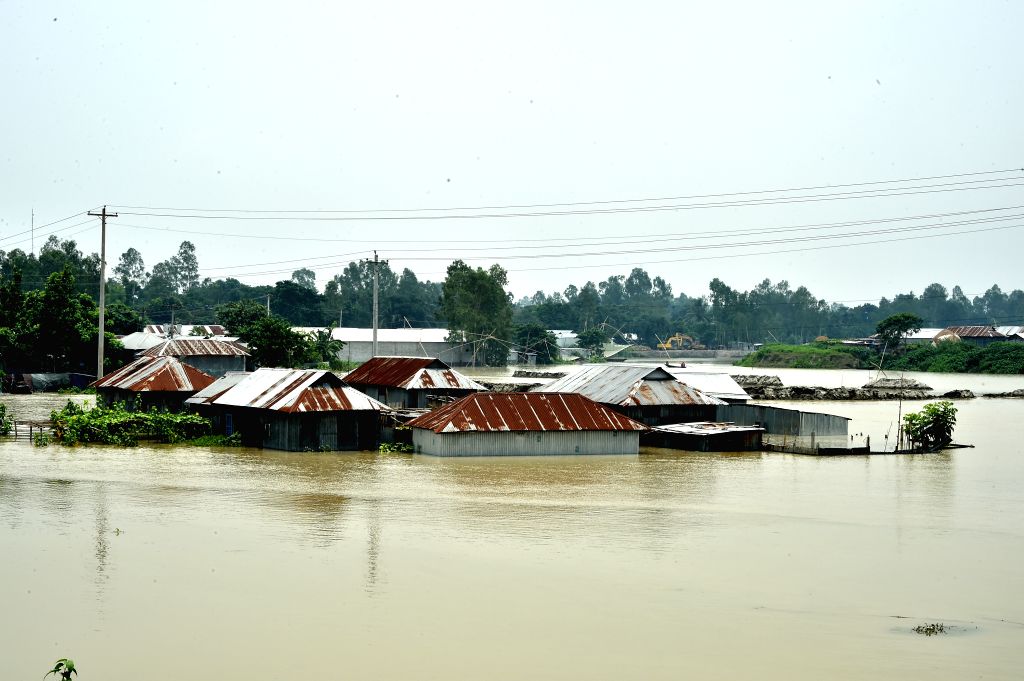 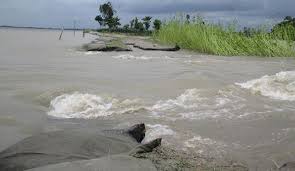 বন্যা হলো পানির উচ্চ প্রবাহ যা নদীর তীর অতিক্রম করে আশেপাশের সমভূমি প্লাবিত করে ।
শিক্ষার্থী বন্ধুরা চল এবার জেনে নেওয়া যাক ১৯৮৭ সাল থেকে কখন বাংলাদেশে ৭টি ভয়াবহ বন্যা সংঘটিত হয়েছিল?
বন্যা
১৯৯৮সাল
১৯৮৭ সাল
২০০৭ সাল
২০০২ সাল
১৯৮৮সাল
২০০০ সাল
২০০৪ সাল
একক কাজ
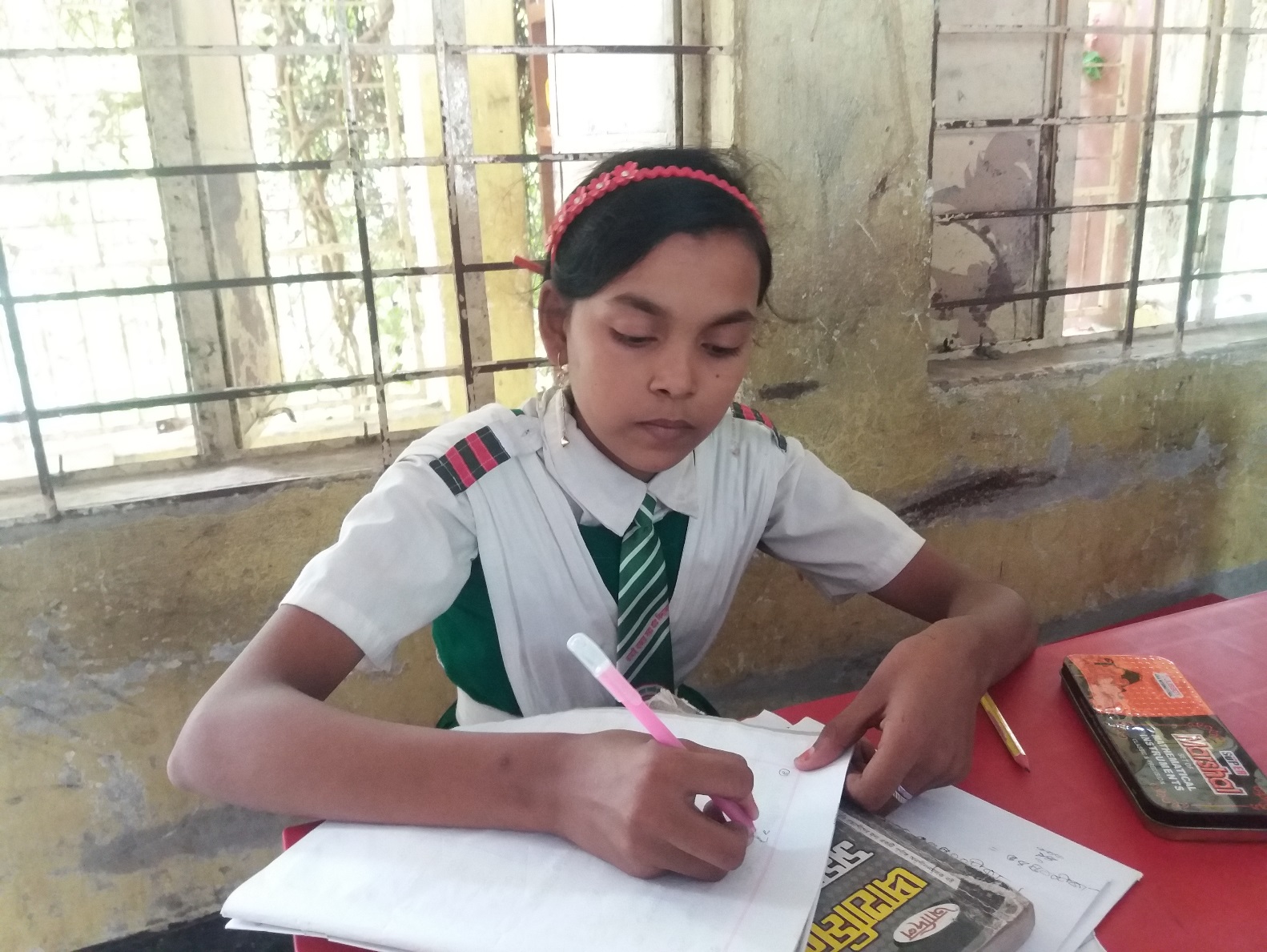 বন্যা কি ?
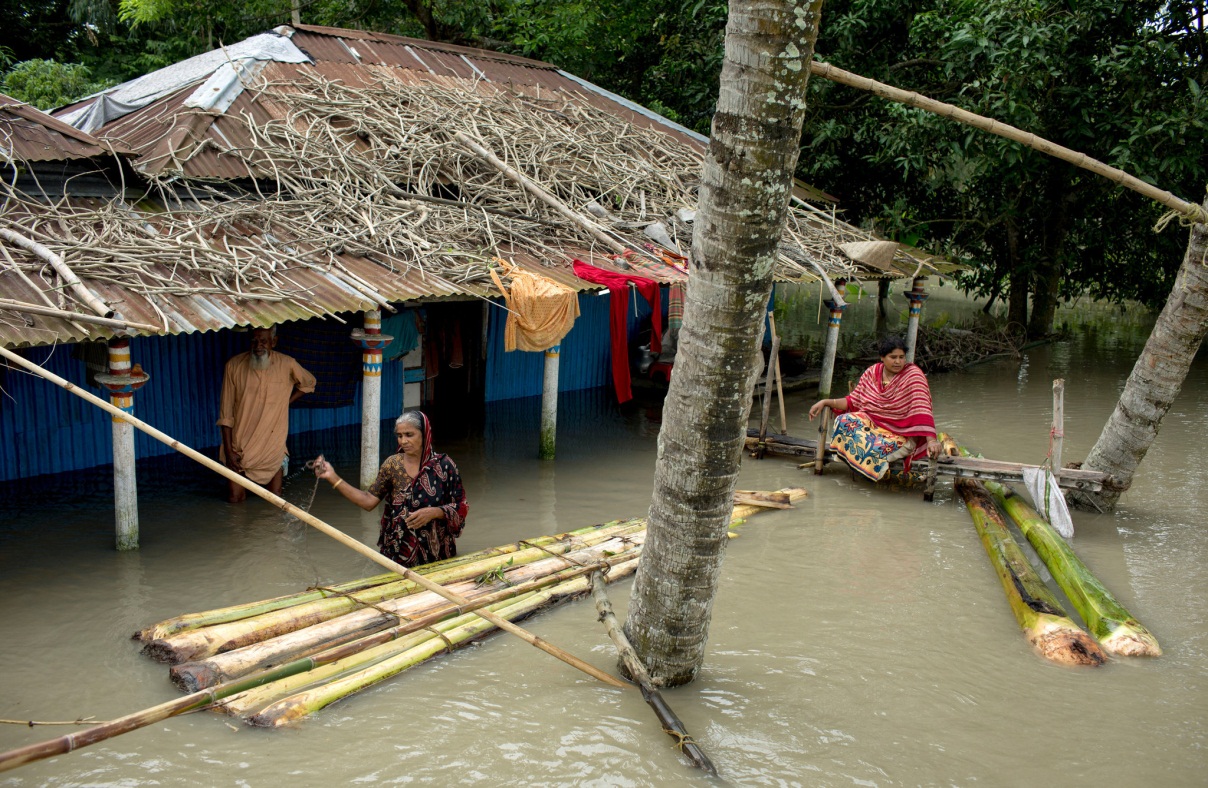 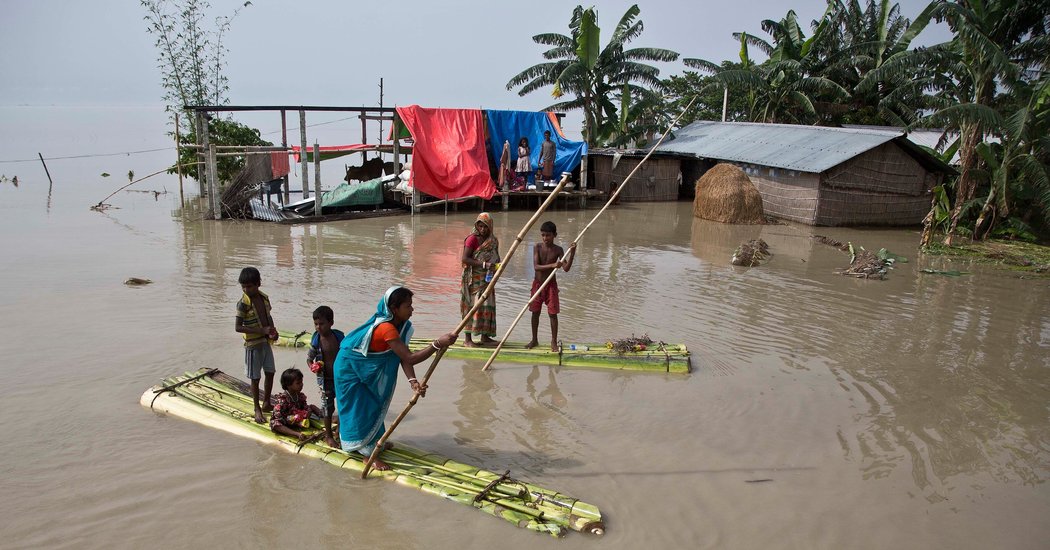 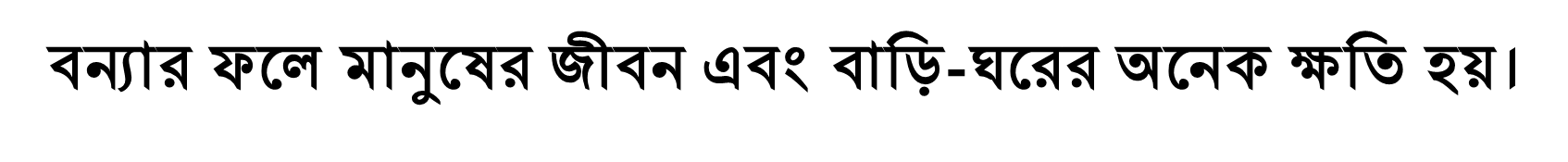 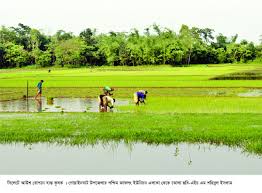 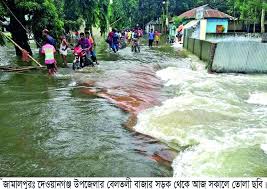 বন্যার কারনে ফসল এবং রাস্তা-ঘাটের অনেক ক্ষতি হয়
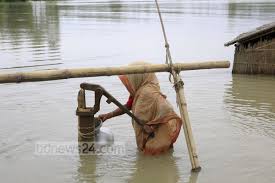 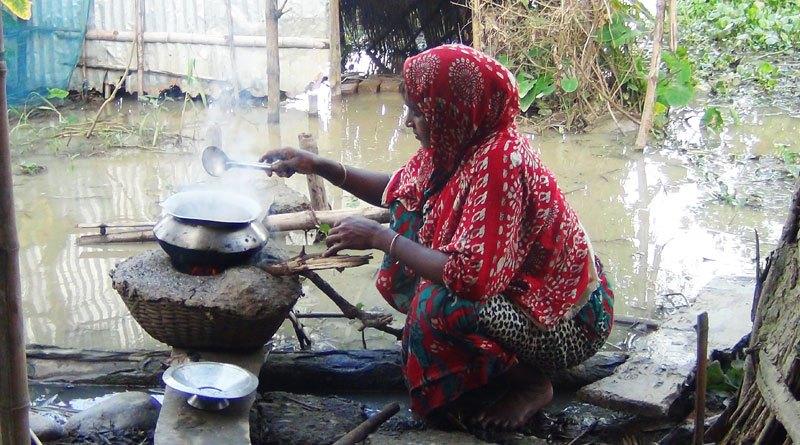 বন্যার কারনে বিশুদ্ধ পানির অভাবে নানা রোগ ছড়ায়।
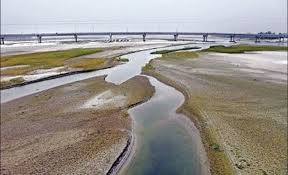 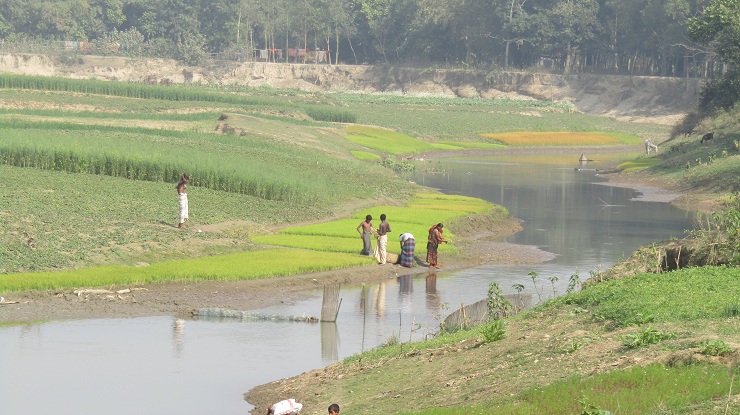 তবে বন্যা হলে মাটিতে পলি জমা হয় যা মাটির উর্বরতা বাড়াতে সহায়তা করে।
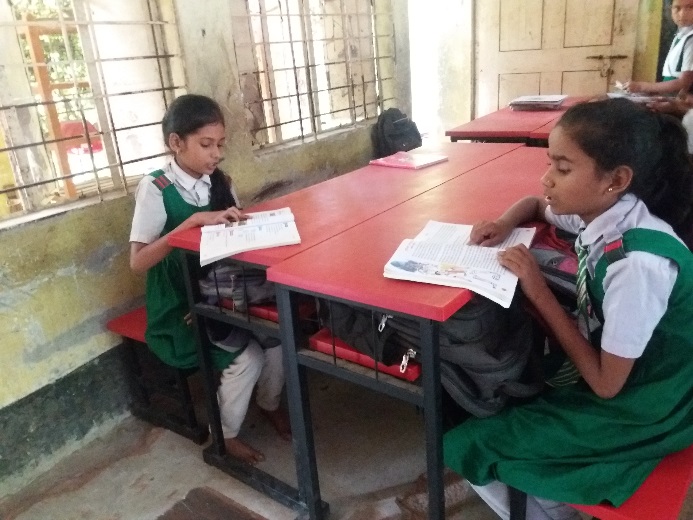 জোড়ায় কাজ
সামাজিক জীবনে বন্যার প্রভাব সম্পর্কে তিনটি বাক্য লেখ।।
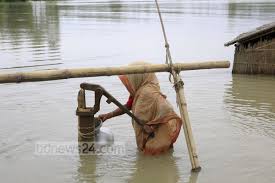 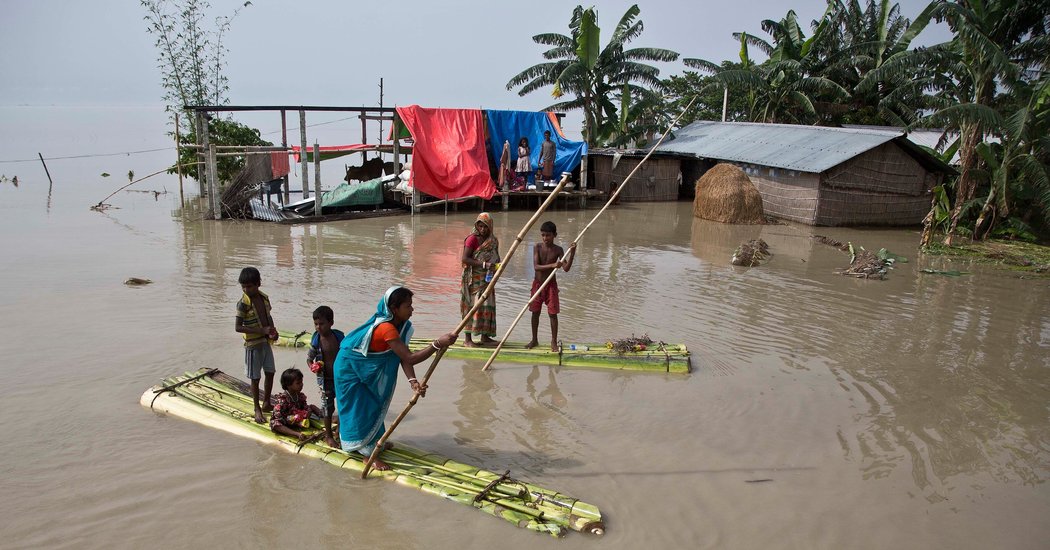 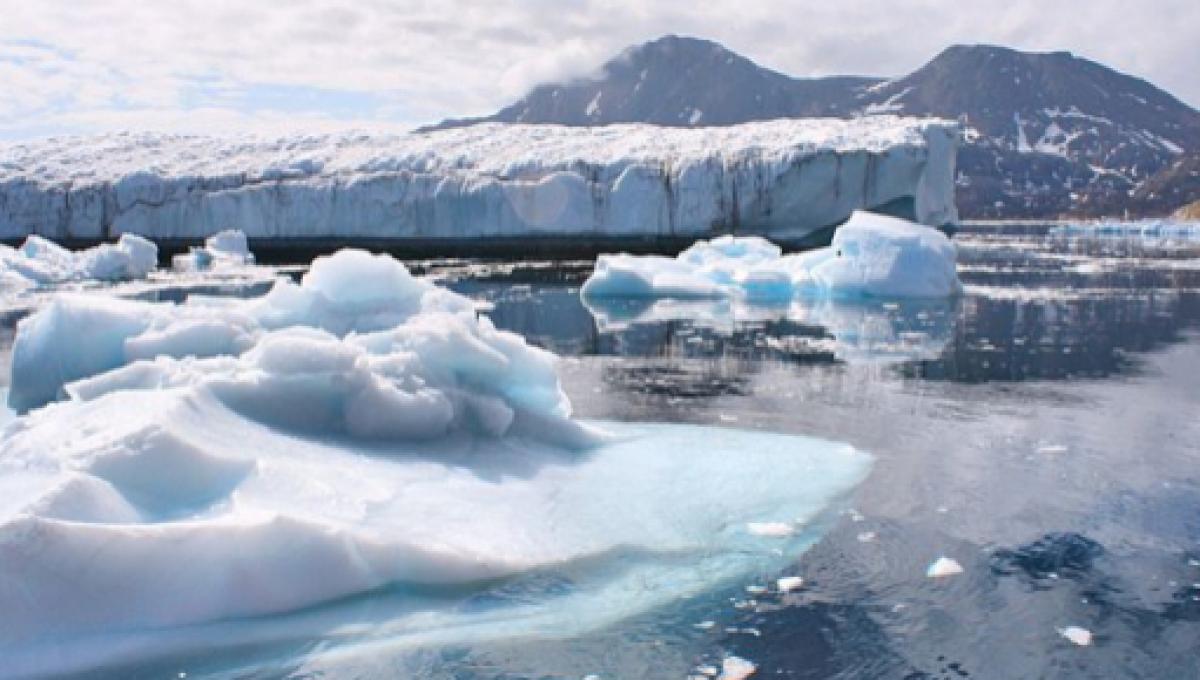 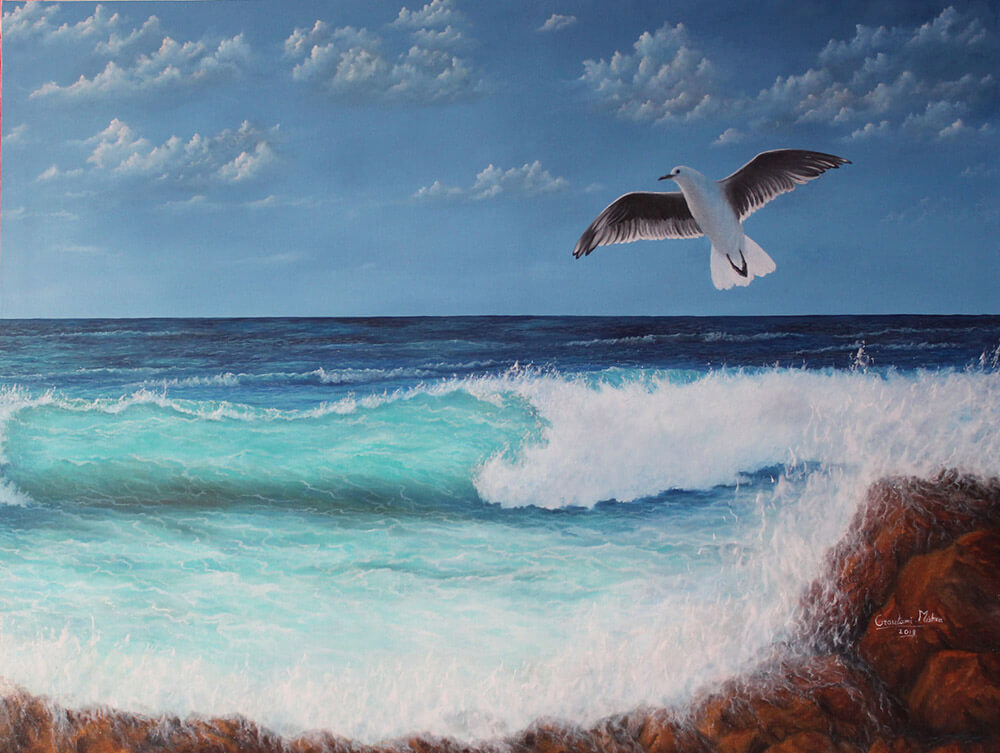 পর্বতের তুষার গলন
সমুদ্রপৃষ্ঠের পরিবর্তন
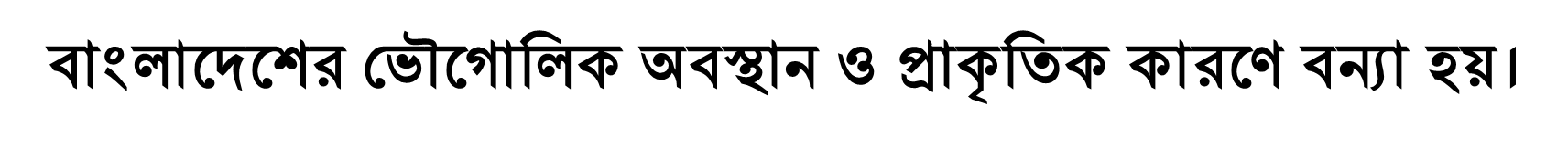 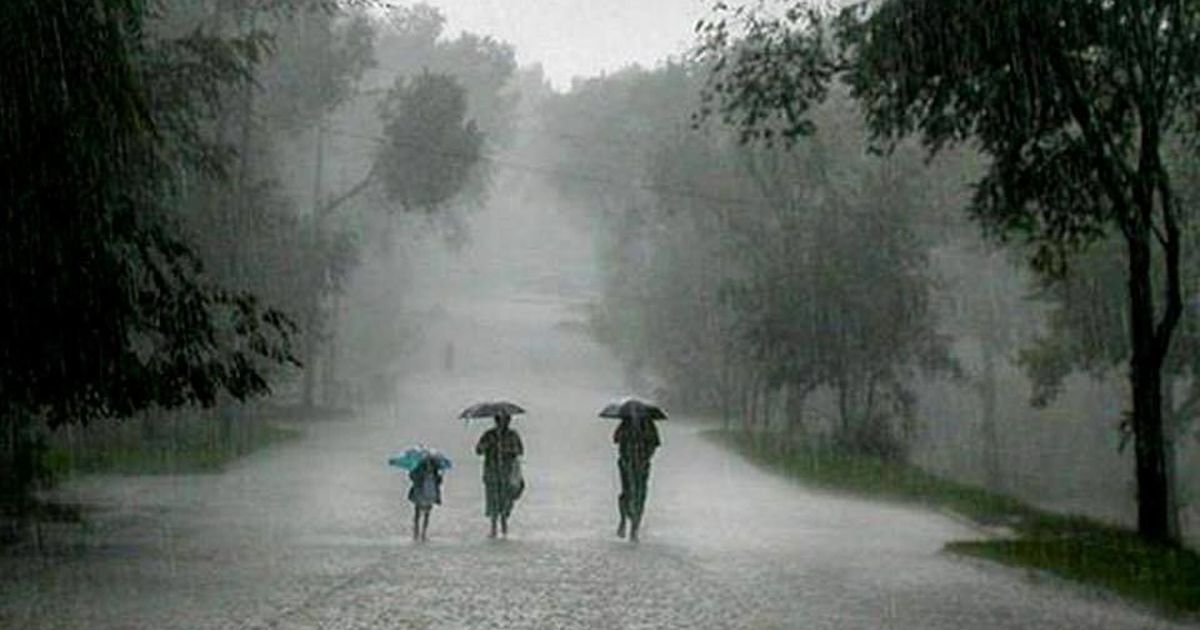 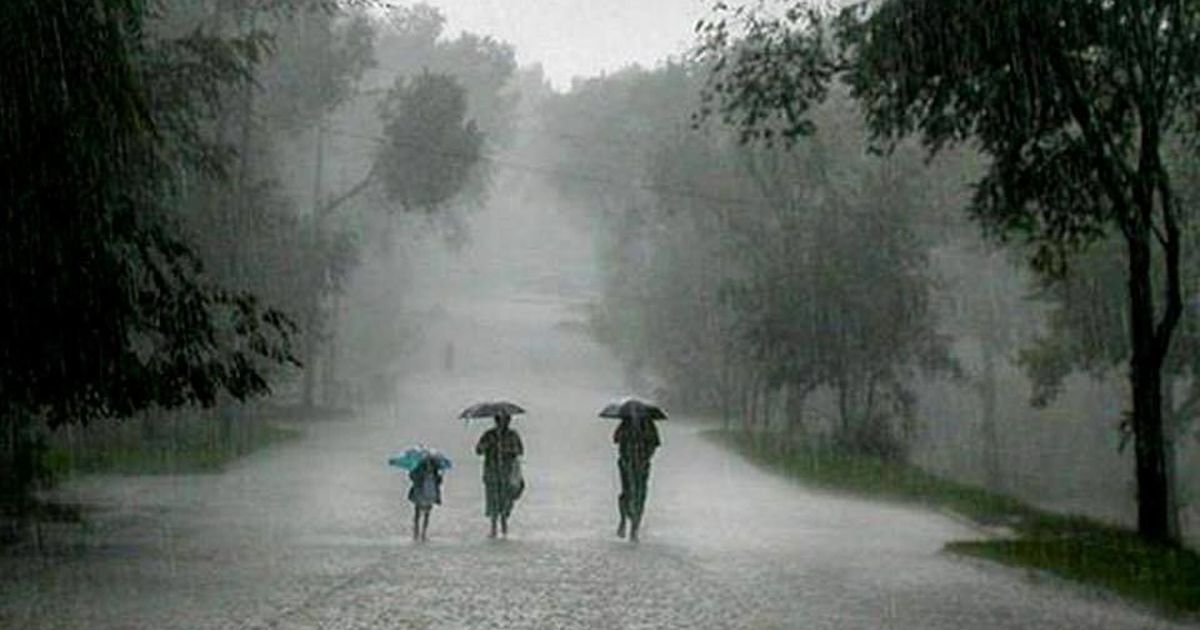 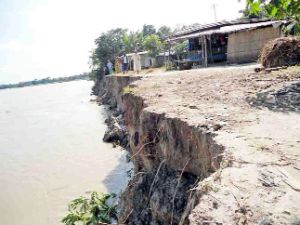 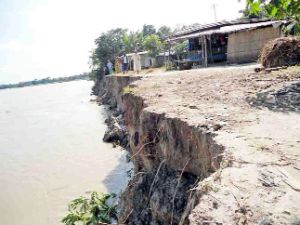 অতিরিক্ত বৃষ্টিপাত
অতিরিক্ত বৃষ্টিপাত
নদীর পাড় ভাঙ্গন
এসব প্রাকৃতিক কারণে বন্যা হয়।
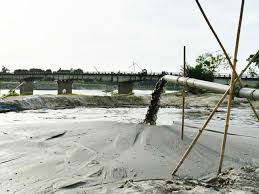 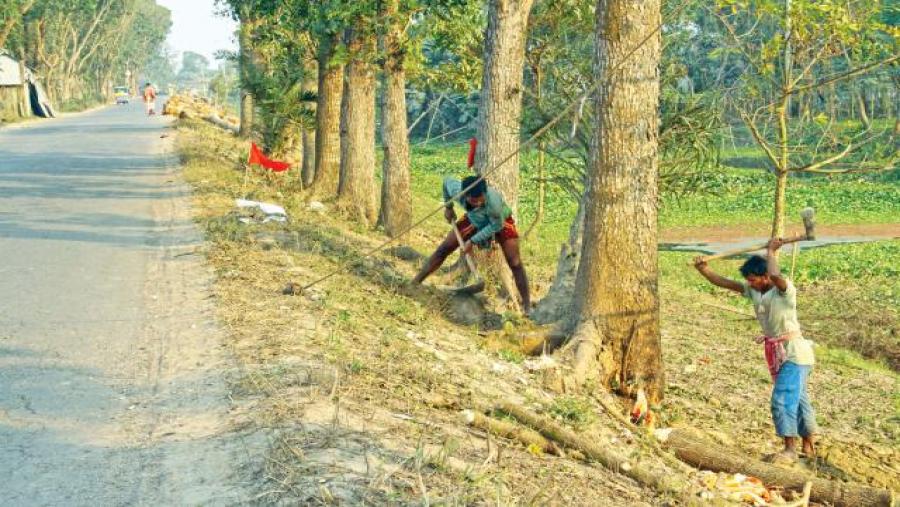 নদী থেকে বালু উত্তোলন
অপ্রয়োজনে গাছ কেটে ফেলা
এসব মানবসৃষ্ট কারনেও বন্যা হয়ে থাকে।
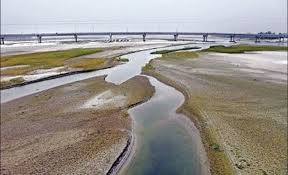 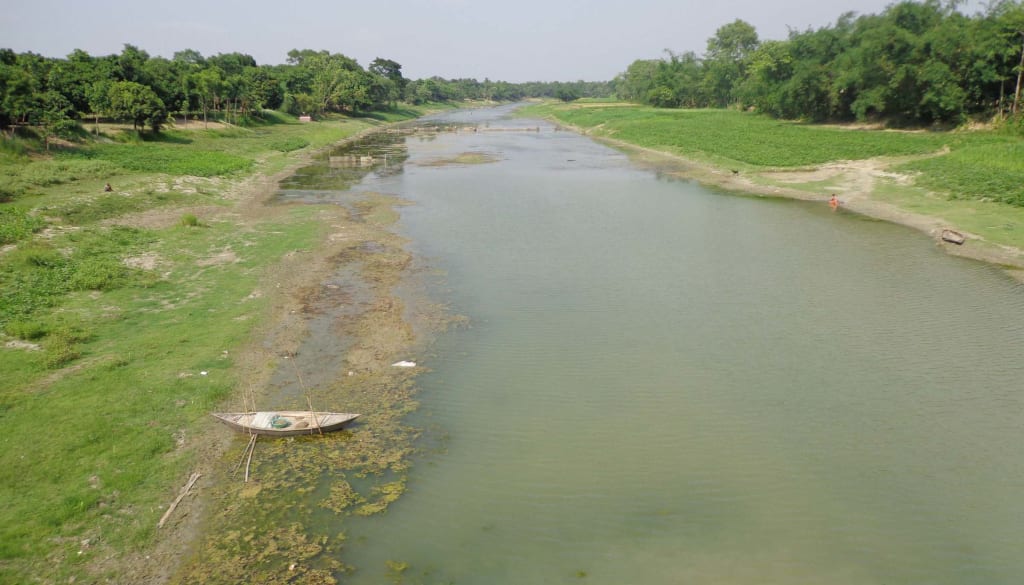 নদীতে পলিমাটি জমা
নদীর তলদেশ ভরাট
নদীর পানি ধারন ক্ষমতা কমে যাওয়ার কারনে বন্যা হয় ।
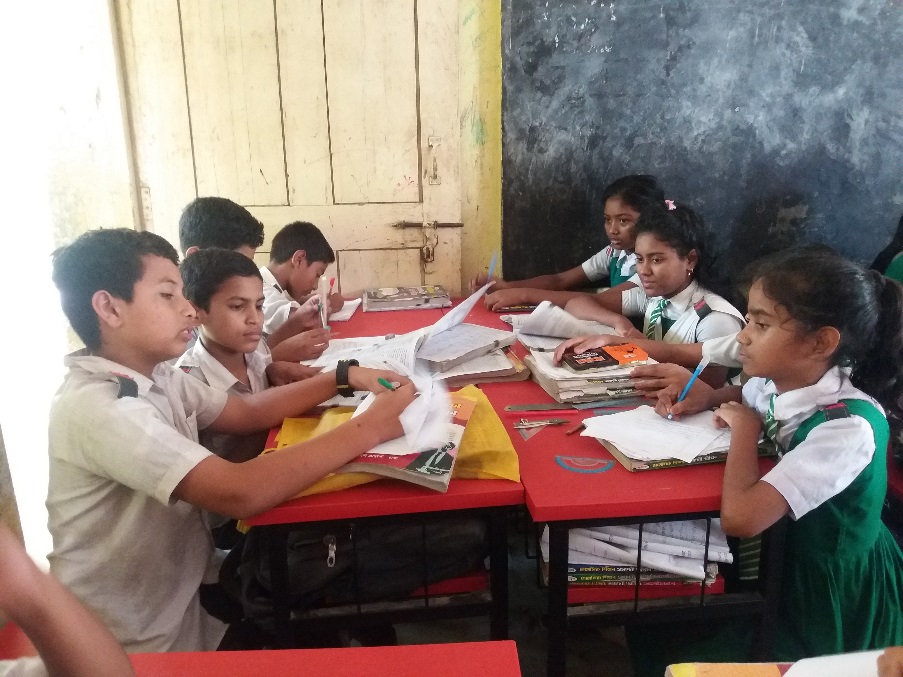 দলীয় কাজ
বন্যার মানবসৃষ্ট চারটি কারণ লিখ।
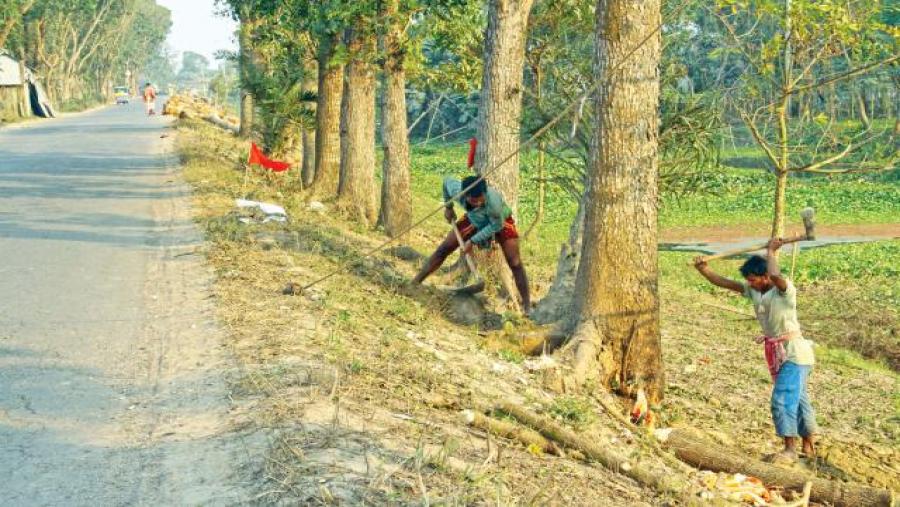 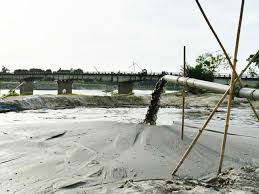 পাঠ্যবইয়ের সাথে সংযোগ
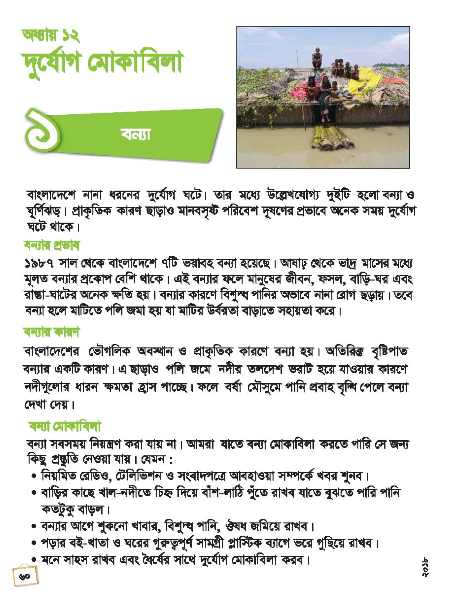 নিরব পাঠঃ ৬০ পৃষ্ঠা
মূল্যায়ন
মূল্যায়ন
শূন্যস্থান পূরন কর
শূন্যস্থান পূরন কর
বৃষ্টিপাত
বৃষ্টিপাত
বিশুদ্ধ
বিশুদ্ধ
৭টি
৭টি
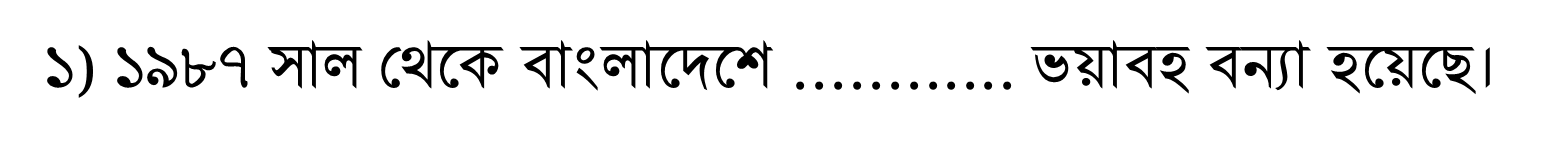 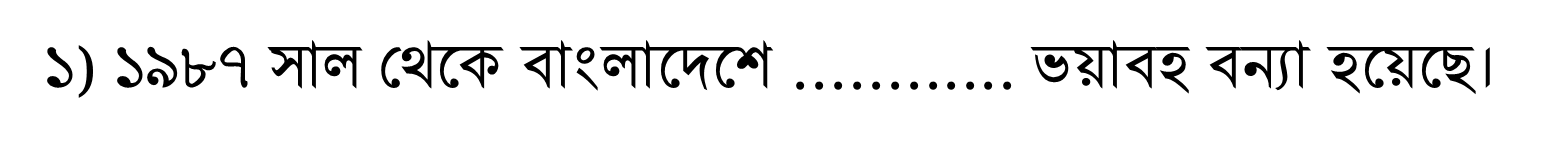 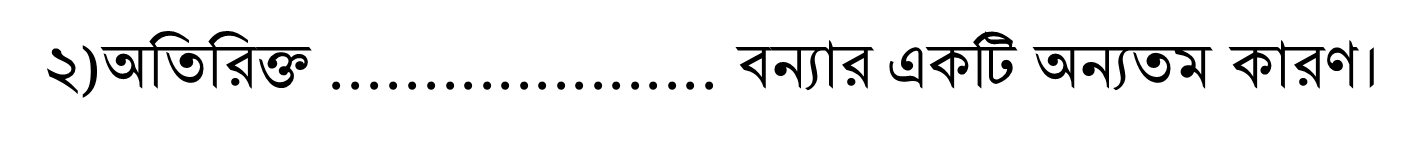 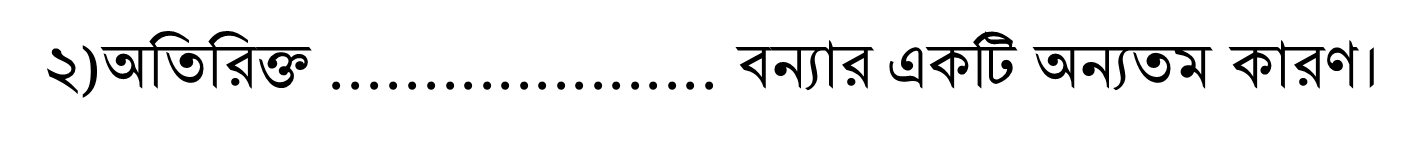 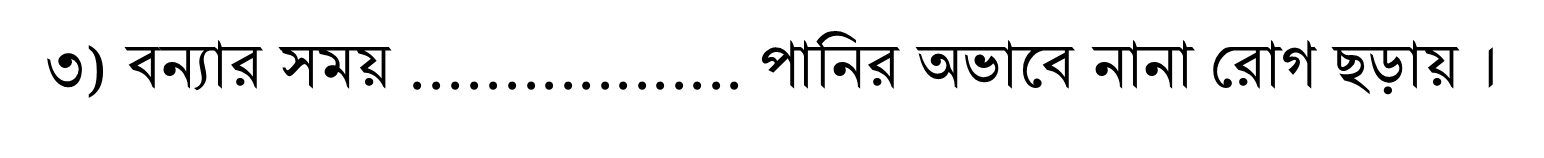 বাড়ির কাজ
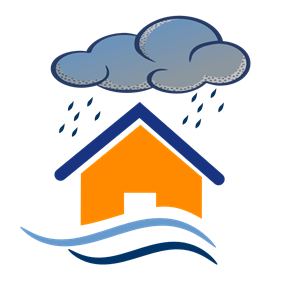 তোমার এলাকায় সংঘটিত কোনো বন্যা সম্পর্কে তোমার অভিজ্ঞতা ৫টি বাক্যে লিখে আনবে। ।
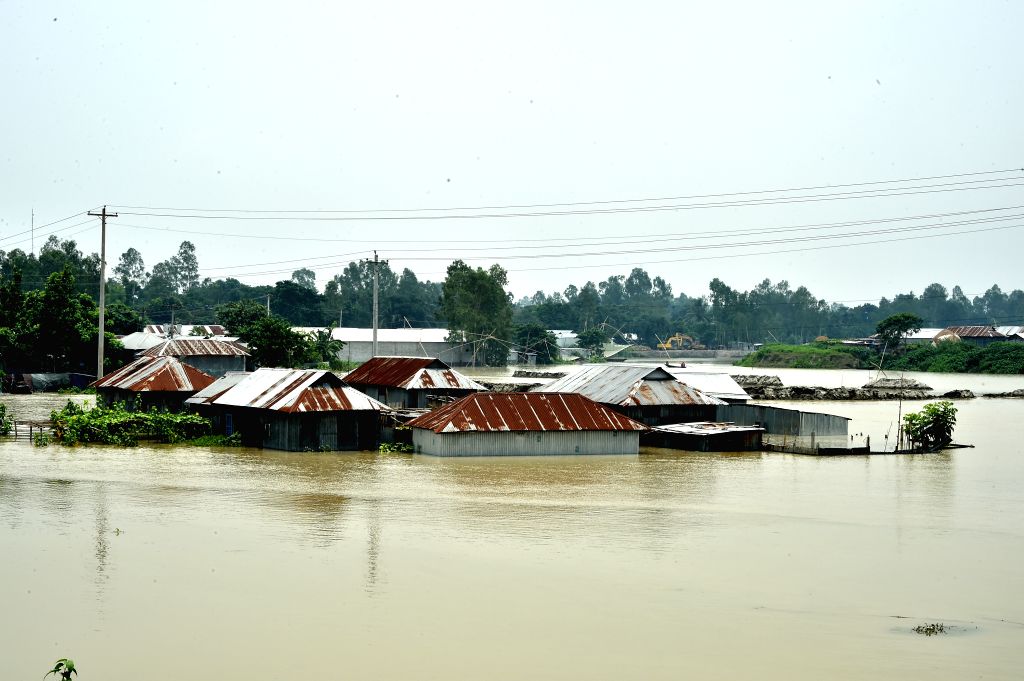 সবাইকে
ধন্যবাদ